PERENCANAAN PROGRAM KOMUNIKASI (PPK)
presented by m. bahruddin
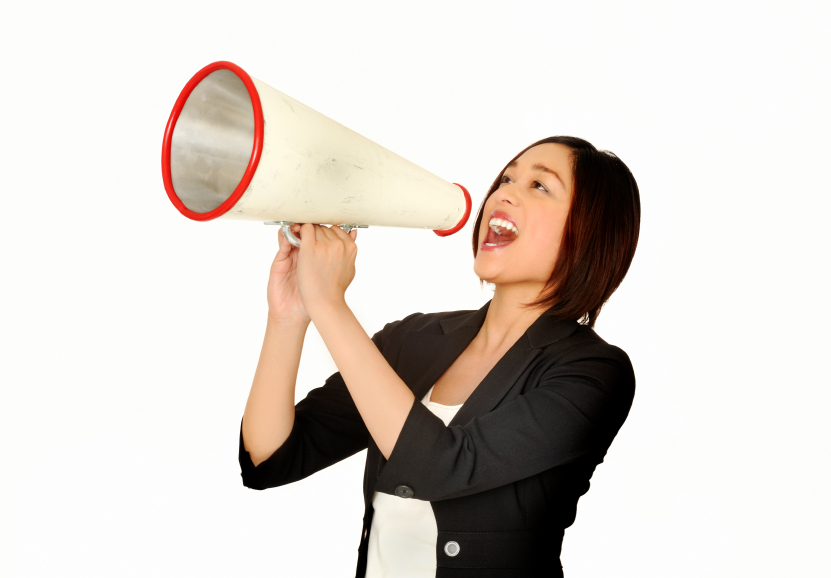 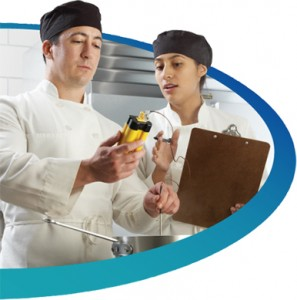 ANALISIS MASALAH
Menganalisis Masalah yang Dihadapi
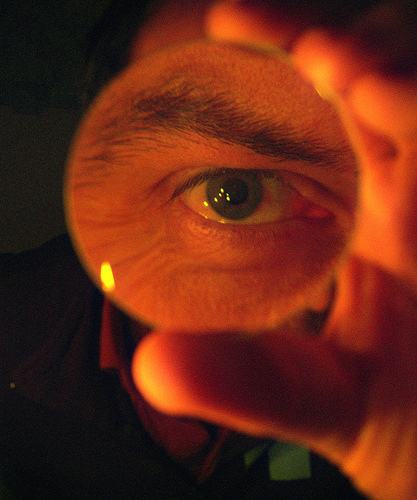 ANALISIS KHALAYAK

Karakteristik Khalayak 
Segmentasi dan Prioritas Khalayak
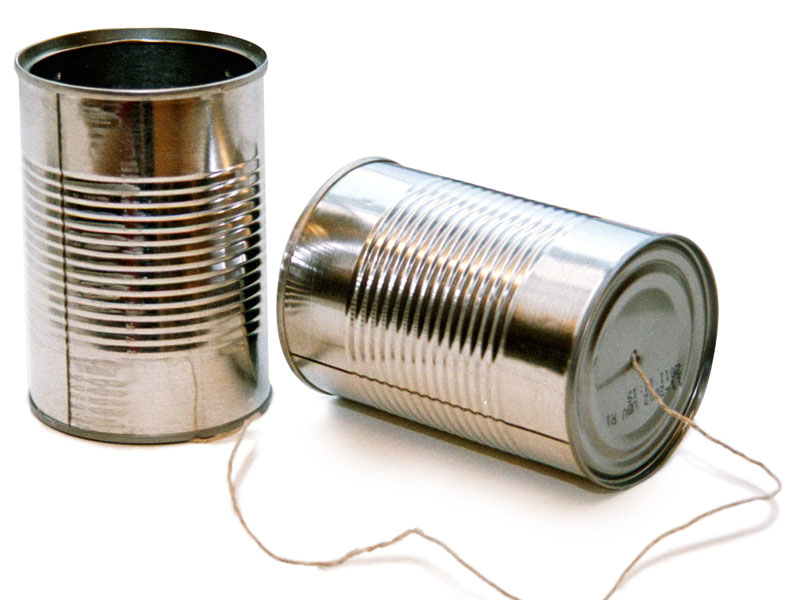 RUMUSAN TUJUAN YANG MEMENUHI KRITERIA
Pernyataan yang bersifat umum, lalu diperjelas menjadi tujuan primer dan sekunder yang selanjutnya dirinci satu persatu dalam bentuk yang lebih konkrit
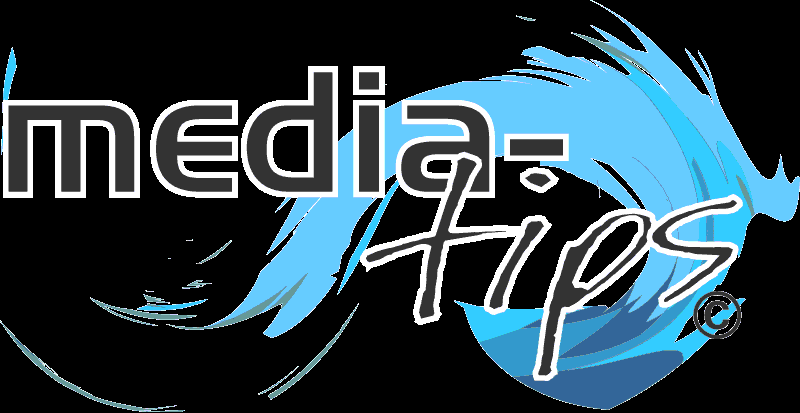 MERUMUSKAN STRATEGI
Langkah-langkah Pemilihan dan Karakteristik Media
Karakteristik Beberapa Media dan Bauran Multimedia
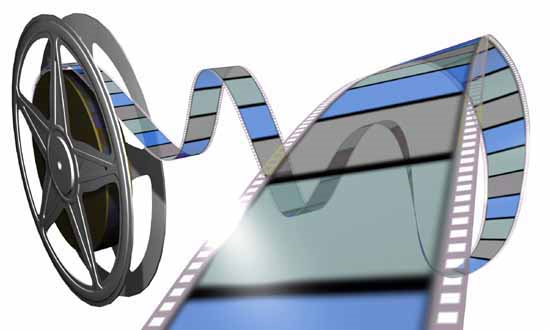 PRODUKSI MEDIA
Produksi Media 
Uji Coba (Pretesting) Media
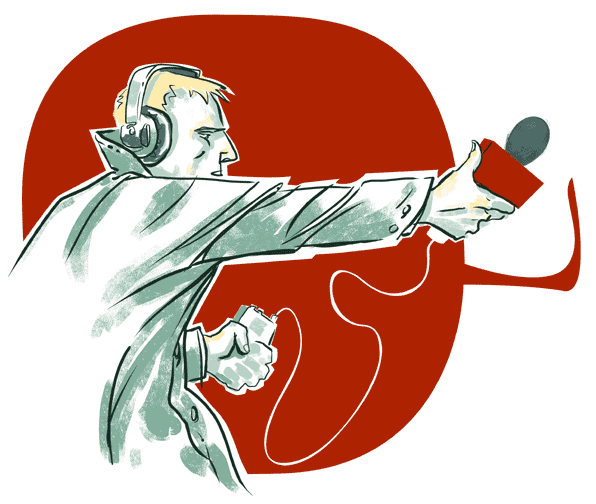 MANAJEMEN PROGRAM KOMUNIKASI
Siapa Melakukan Apa (Pembagian Tugas dan Tanggung Jawab) 
Manajemen Program Komunikasi
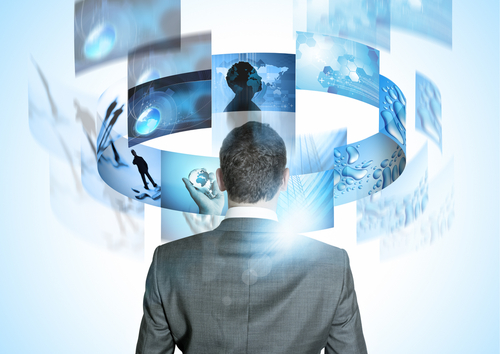 MONITORING DAN EVALUASI
Pengertian dan Kegunaan Evaluasi
Analisis dan Penggunaan Hasil Evaluasi
TUGAS PENGGANTI UAS
Rebranding STIKOM Surabaya Menjadi Institut Bisnis dan Informatika Stikom Surabaya (IBISS) 
Kampanye Televisi Digital sebagai Inovasi Teknologi Media Komunikasi dan Informasi
Pencanangan Jatim Kompeten 2012 dalam Rangka Meningkatkan Daya Saing Menghadapi Globalisasi
Kampanye Toyota New Yaris sebagai Market Leader 2012  di Kelas Compact Medium 
Pelaksanaan Program Sidoarjo SIAP 24 Jam. 
Pencanangan Program Wajib Belajar 12 Tahun sebagai Upaya Melahirkan Generasi Emas 100 Tahun Indonesia Merdeka.
Kampanye Produk Kamera Digital Canon Terbaru dari Seri IXUS dan PowerShot.
Pencanangan program “ITS Go to World Class University” pada tahun 2020
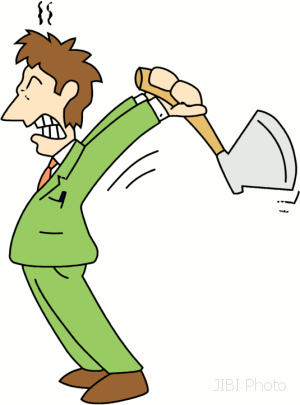 Setiap kelompok wajib memilih salah satu dari tema PPK
SISTEMATIKA PENULISAN

Pendahuluan
 	Latar belakang masalah
 	Tujuan
 	Manfaat 
Teori/ Strategi Komunikasi
Sasaran Khalayak
Strategi Pemilihan Media (ATL dan BTL)
Analisis dan Prediksi Dampak Program
Penutup
Kesimpulan
Evaluasi
 Lampiran : Daftar Pustaka, Jadwal kegiatan, Anggaran, Tim, Company Profile
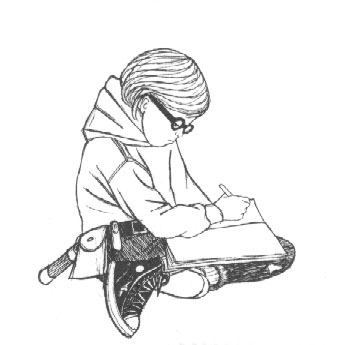 Tugas dipresentasikan pada  Selasa, 12 Juni 2012 jam 07.30